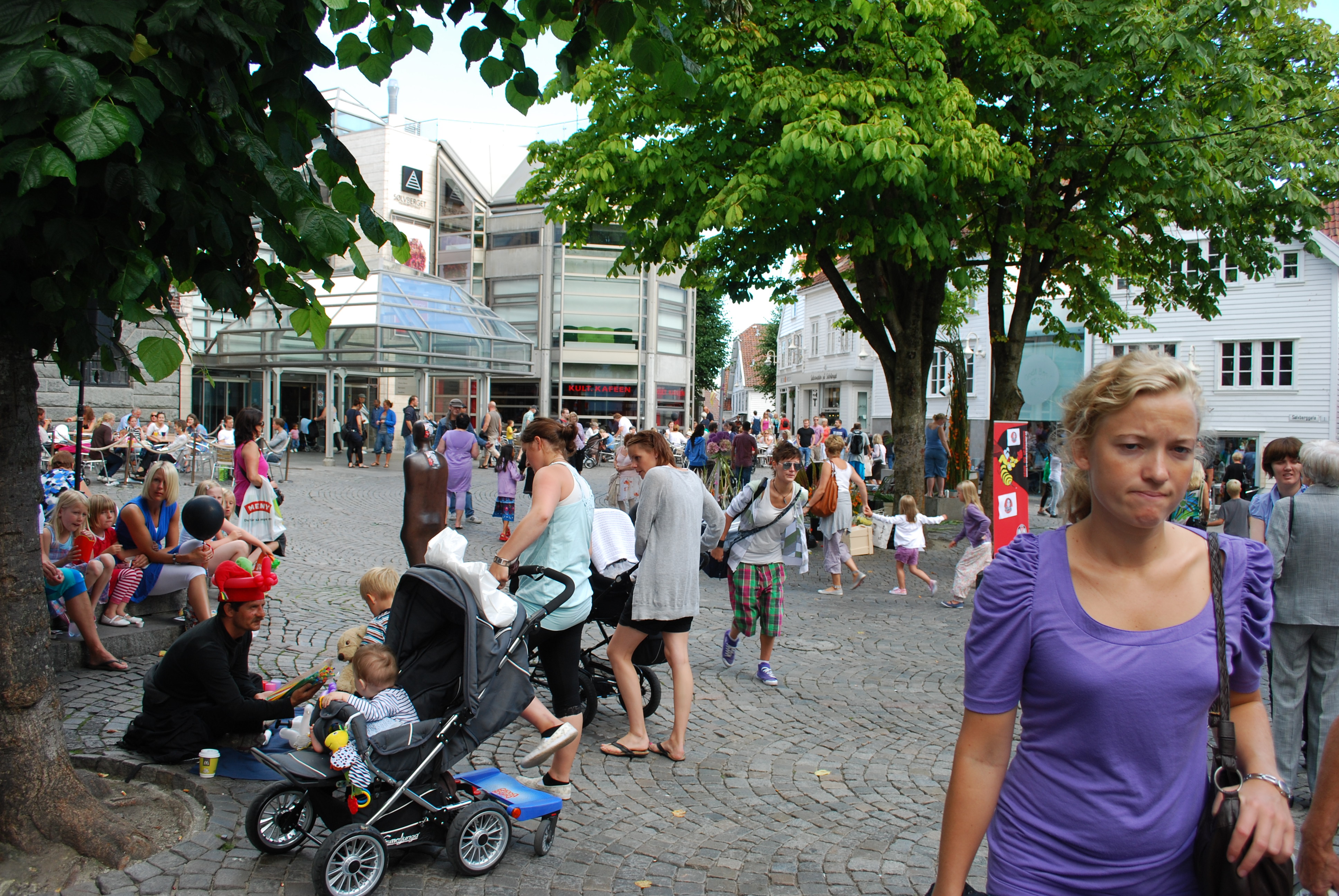 Foto: Stavanger kommune